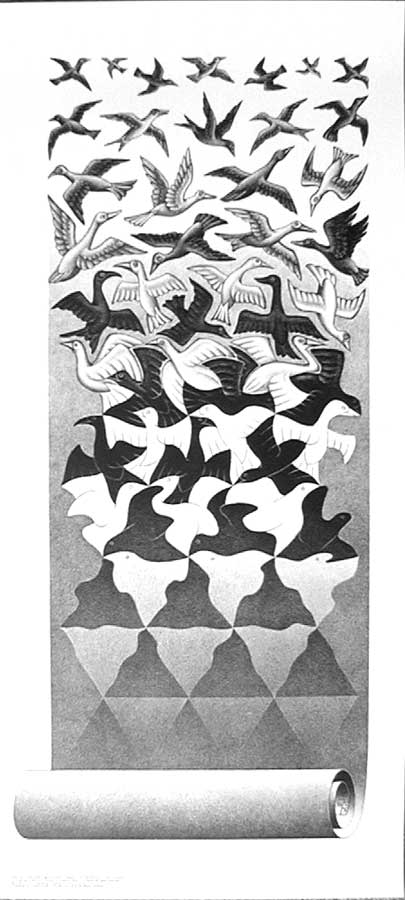 Lecture 19: 
Stateful Evaluation
cs1120 Fall 2009
David Evans
http://www.cs.virginia.edu/evans
Menu
Stateful Evaluation Rules
Exam 1
2
Names and Places
A name is a place for storing a value.
define creates a new place
(set! name expr) changes the value in the place name to the value of expr
mcons creates a mutable pair containing two new places
(set-mcar! pair expr) changes the value in the mcar place of pair to the value of expr
(set-mcdr! pair expr) changes the value in the mcdr place of pair to the value of expr
3
Lambda and Places
(lambda (x) …) also creates a new place named x
	The passed argument is put in that place
> (define x 3)
> ((lambda (x) x) 4)
4
> x
3
x : 3
x : 4
How are these
places different?
4
Location, Location, Location
Places live in frames
An environment is a frame and a pointer to a parent environment
All environments except the global environment have exactly one parent environment, global environment has no parent
Application creates a new environment
5
Environments
+ : #<primitive:+>
global
environment
null? : #<primitive:null?>
x : 3
The global environment points to the outermost frame. It starts with all Scheme built-ins defined.
> (define x 3)
6
Stateful Definition Evaluation Rule
A definition creates a new place with the definition’s name in the frame associated with the evaluation environment. The value in the place is value of the definition’s expression.

If there is already a place with the name in the current frame, the definition replaces the old place with a new place and value.
7
Stateful Name Evaluation Rule
To evaluate a name expression, search the evaluation environment’s frame for a place with a name that matches the name in the expression. 
If such a place exists, the value of the name expression is the value in that place. 
Otherwise, the value of the name expression is the result of evaluating the name expression in the parent environment. If the evaluation environment has no parent, the name is not defined and the name expression evaluates to an error.
8
Evaluating Names
To evaluate a name expression, search the evaluation environment’s frame for a place with a name that matches the name in the expression. 
If such a place exists, the value of the name expression is the value in that place. 
Otherwise, the value of the name expression is the result of evaluating the name expression in the parent environment. If the evaluation environment has no parent, the name is not defined and the name expression evaluates to an error.
global
env
x : 3
x : 17
y : 3
How are environments like this created?
9
Procedures
+ : #<primitive:+>
global
environment
null? : #<primitive:null?>
x : 3
double: ??
> (define double (lambda (x) (+ x x)))
10
Environmentpointer
How to Draw a Procedure
A procedure needs both code and an environment
We’ll see why soon
We draw procedures like this:
environment:   
parameters: xbody: (+ x x)
11
How to Draw a Procedure (for artists only)
Environmentpointer
x
(+ x x)
Input parameters
(in  mouth)
Procedure Body
12
Procedures
+ : #<primitive:+>
global
environment
null? : #<primitive:null?>
x : 3
double:
> (define double 
      (lambda (x) (+ x x)))
environment:
parameters: xbody: (+ x x)
13
Application
Old rule: (Substitution model)

	Apply Rule 2:  Constructed Procedures. To apply a constructed procedure, evaluate the body of the procedure with each formal parameter replaced by the corresponding actual argument expression value.
14
Stateful Application Rule(Constructed Procedures)
To apply a constructed procedure:
Construct a new environment, whose parent is the environment of the applied procedure.
For each procedure parameter, create a place in the frame of the new environment with the name of the parameter.  Evaluate each operand expression in the environment or the application and initialize the value in each place to the value of the corresponding operand expression.
Evaluate the body of the procedure in the newly created environment. The resulting value is the value of the application.
15
global
environment
Construct a new environment, parent is procedure’s environment pointer
Make places in that frame with the names of each parameter, and operand values
Evaluate the body in the new environment
+ : #<primitive:+>
x : 3
double:
environment:
parameters: xbody: (+ x x)
4
x :
> (double 4)
8
(+ x x)
16
x : 3
What would create this environment?
x : 17
y : 3
Think about this, we’ll
discuss in Monday’s class...
17
Exam 1
Overall: very good
Average: 93
Average for Q’s 3,4,8 (defining procs): 8.9
Average for Q’s 5,6,7,9 (analysis): 7.8

Main complaints:
Hard to program without Scheme interpreter
Too much emphasis on runtime analysis
18
Question 10: count-unique
Define a procedure, count-unique, that takes as input a list of numbers. It produces as output a number that indicates the number of unique numbers in the input list. So,
	(count-unique (list 1 1 2 0)) should evaluate to 3.
	(count-unique (list 2 2 2)) should evaluate to 1.
	(count-unique (list 1 2 1 2 1)) should evaluate to 2.
For full credit, your procedure must work correctly for all possible inputs that are Lists of numbers.
19
count-unique: hard and slow way
From Chapter 5:
(define (list-filter test p)
  (if (null? p) null
      (if (test (car p))
          (cons (car p) (list-filter test (cdr p)))
          (list-filter test (cdr p)))))
(define (count-unique p)
  (if (null? p) 0
      (+ 1 (count-unique 
                (list-filter 
                  (lambda (el) (not (= el (car p)))) 
                  (cdr p))))))
Running time is in (N2) where N is number of elements in p.  
Worst case: no duplicates.
There are N recursive calls, each calls list-filter which has running time in (N).
Assumes = is constant time: only true if elements of p are bounded (always below some max value)
20
count-unique: easier, faster way
Observe: if elements are sorted, don’t need to search entire list to find duplicates
(define (count-unique p) 
   (- (length p) (count-repeats (sort p <))))
Running time is in (N log N ).
Body of count-unique applies sort (to a list of length N), count-repeats (to a list of length N), and length (to a list of length <= N):
	     (N log N ) + (N) + (N) = (N log N )
Assumes: all values in p below some fixed constant C (needed for < to be constant time).
21
count-unique: “fastest” way
Assumes: all values in p below some fixed constant C (needed for < to be constant time).
(define C 100)

(define (count-unique p)
  (length 
    (list-filter 
       (lambda (n) (list-contains? p n))
       (intsto C))))
C executions of list-contains? which has running time in (N).
Running time is in (N).
Is this really the fastest?
22
Do you trust your classmates to follow the honor expectations in this class?
___ Yes, I trust them completely 
___ I worry that there may be a few transgressions, but I believe the vast majority of the class is honorable and it is fair and beneficial to rely on this.
___ I think this class places too high a burden on students’ honor, and there are enough dishonorable students that it is unfair on the honorable students.
___ I have direct knowledge of other students violating the honor policy on problem sets.
___ I have direct knowledge of other students violating the honor policy on this exam.
0
0
23
Honor Expectations
24
Exam 1 Distribution
25
Charge
Return Exam1 and PS4 now
Read the Exam1 Comments
If there are things that don’t make sense after reading them, come to office hours or send me email
You know everything you need for PS5 now
Next week: programming with mutation
26